TRƯỜNG TIỂU HỌC GIANG BIÊN
TOÁN
TÍNH GIÁ TRỊ BIỂU THỨC
* Nếu trong biểu thức chỉ có các phép tính cộng, trừ thì ta thực hiện các phép tính theo thứ tự từ trái sang phải.
–  5
=    80
60 + 20 – 5
=       75
* Nếu trong biểu thức chỉ có các phép tính nhân, chia thì ta thực hiện các phép tính  theo thứ tự từ trái sang phải.
49 : 7 × 5
= 7
× 5
=    35
Bài 1: Tính giá trị biểu thức
a)  205 + 60 + 3                      b) 462 – 40 + 7
=   422      +  7
=   265      +  3
=          429
=        268
268 – 68 + 17                        387 – 7 – 80
=   380 –  80
=   200      +  17
=          300
=          217
Bài 2: Tính giá trị biểu thức
a)  15 ×  3 × 2                         b)   8 × 5 : 2
=   40 : 2
=   45 ×  2
=      20
=     90
48 : 2 :  6                                81 : 9 × 7
=   24  :  6
=    9 ×  7
=        63
=       4
><=
Bài 3 :        ?
=
47
…
84 – 34 – 3
>
…
55 : 5 × 3
32
= 50 – 3
= 11 × 3
=      33
=    47
<
20 + 5
…
40 : 2 + 6
= 20   + 6
=   25
=      26
Bài 4. Một gói mì Cung Đình cân nặng 85g, mỗi hộp sữa Aptamil Profutura cân nặng 900g. Hỏi 2 gói mì và 1 hộp sữa như thế cân nặng bao nhiêu gam?
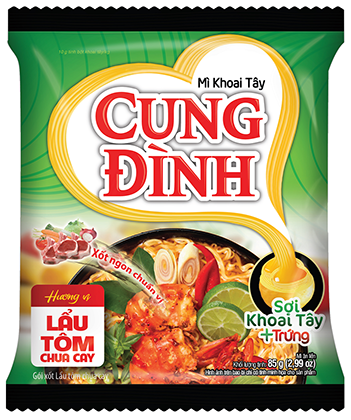 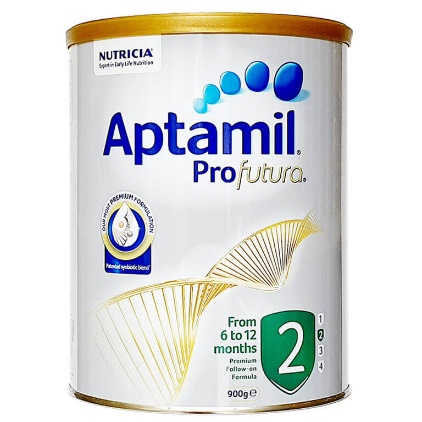 Bài 4. Một gói mì Cung Đình cân nặng 85g, mỗi hộp sữa Aptamil Profutura cân nặng 900g. Hỏi 2 gói mì và 1 hộp sữa như thế cân nặng bao nhiêu gam?
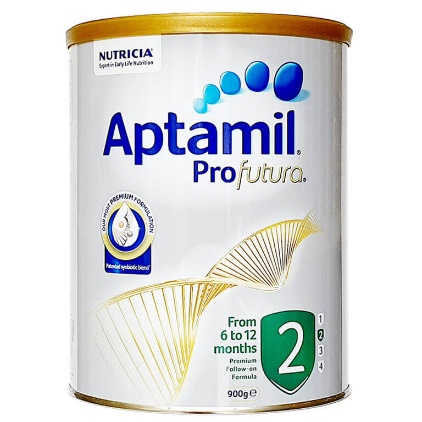 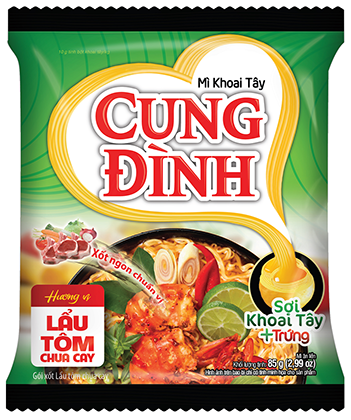 Bài giải
	            Hai gói mì Cung Đình nặng số gam là:
		          85 × 2 = 170 (g)
		 Hai gói mì và một hộp sữa bột cân nặng số gam là:
		         170 + 900 = 1070 (g)
				      Đáp số: 1060g